Webová aplikace MS2014+
20. 8. 2015
PRAHA
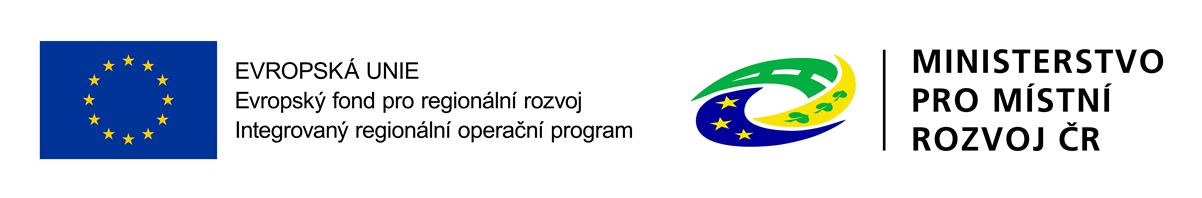 Portál MS2014+- stručné představení
http://www.mssf.cz/ 
Prostřednictvím MS2014+ probíhá podání úloh:
Žádosti o podporu 
Informace o pokroku v realizaci
Žádosti o platbu a monitorovací zprávy
Nově žádosti o změnu
Nově hlášení o udržitelnosti projektu
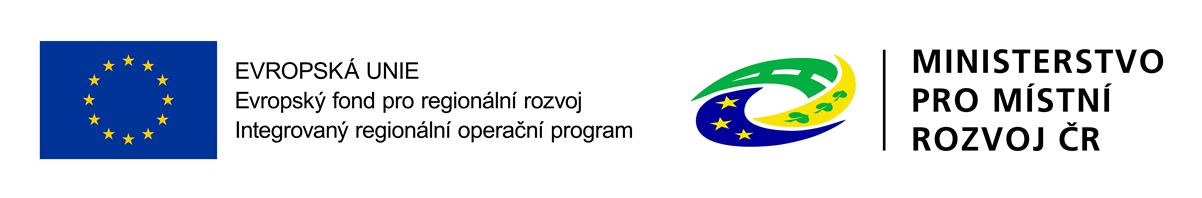 Portál MS2014+- Hlavní změny
Podání úloh je pouze elektronické prostřednictvím MS2014+ Pozor!!! (není třeba zasílat papírově poštou/odevzdávat na pracoviště CRR).
Žadatel vyplňuje jednotlivé úlohy přímo v okně internetového prohlížeče. Pro bezproblémový chod doporučujeme nejnovější verzi prohlížeče Internet Explorer.
Pozor!!! K podepsání úloh je vyžadován kvalifikovaný elektronický podpis. Aby bylo možné úlohy podepsat je nutné mít na počítači nainstalován balíček založen na technologii Silverlight, který slouží pro přístup                       k podpisovým certifikátům.
Instalační balíček TescoSW Elevated TrustTool naleznete v MS2014+ na záložce HW a SW požadavky.
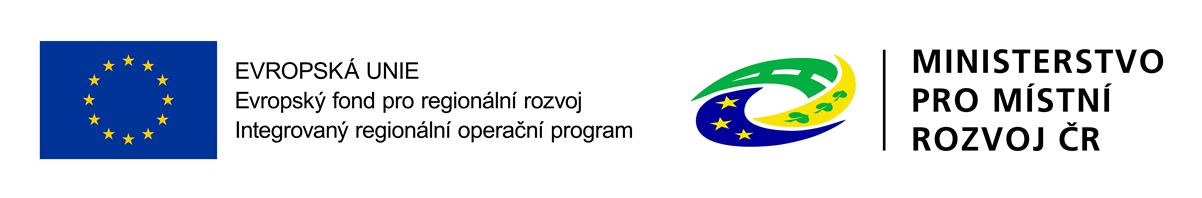 Portál MS2014+- Elektronický podpis
Je nutné mít kvalifikovaný platný certifikát vydaný akreditovaným poskytovatelem certifikačních služeb dle zákona č. 227/2000 Sb., o elektronickém podpisu,               v platném znění. 
	Pozor!!! Certifikát musí být vydaný některou 	z podporovaných certifikačních autorit (Postsignum, I.CA, 	eIdentity).
Např. služby PostSignum jsou dostupné se službami Czech POINT.
K podepisování všech nebo určitých úloh je možné zmocnit jinou osobu plnou mocí, která se oskenovaná nahraje do MS2014+.
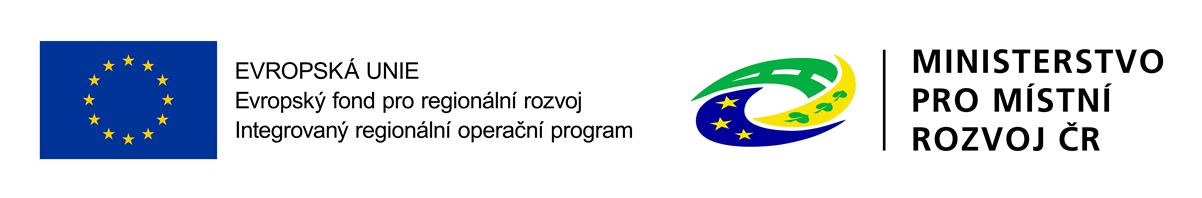 Portál MS2014+ - Hlavní změny
Pozor!!! Žadatel by měl vždy přístup do MS2014+ s rolí správce přístupů. Veškeré úlohy i v době udržitelnosti projektu je nutné podávat přes MS2014+.
Komunikace s CRR po podání projektové žádosti bude probíhat pouze prostřednictvím depeší (zpráv) přes MS2014+.
Informace o stavu projektu včetně výsledků hodnocení projektu se žadatel/příjemce dozví pouze přes MS2014+.
Dokument Rozhodnutí o poskytnutí dotace včetně podmínek bude příjemci zpřístupněn taktéž pouze přes MS2014+.
Doporučujeme si v MS2014+ nastavit notifikace na telefon nebo e-mail, kde budete informováni o události/změně. stavu projektu.
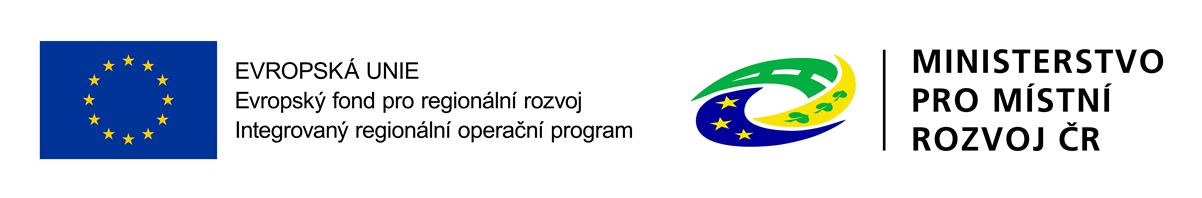 Portál MS2014+ - Hlavní změny
Přílohy není nutné elektronicky podepisovat. Podepisuje se až kompletní úloha. Pozor!!! Velikost příloh není omezená  a všechny přílohy se přikládají pouze elektronicky.
Změna – jednotlivé přílohy se nenahrávají na záložku Přiložené dokumenty, ale na různá místa podle oblasti do které spadají (týká se plných mocí a veřejných zakázek).
Pozor!!! 19. 8. 2015 proběhla instalace nové verze MS2014+. 
Instalací došlo k dopracování a opravě některých funkčností v MS2014+. Z uvedeného důvodu je zakázáno finalizovat a elektronicky podávat žádosti o podporu před datem podání uvedeným ve výzvě, tj. 14. 9. 2015
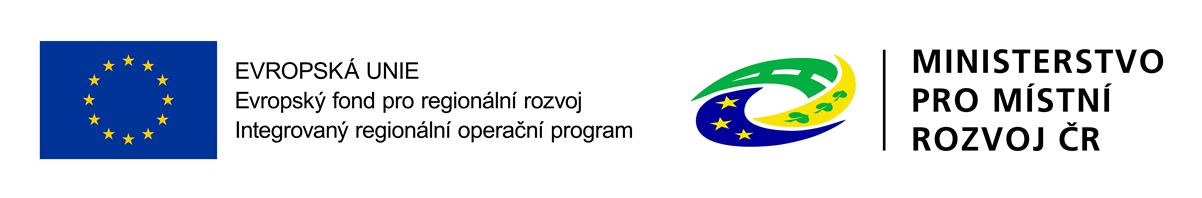 Portál MS2014+ - Hlavní změny
Do poloviny září  bude doplněna příručka pro MS2014+          o následující postupy:

Informace o pokroku v realizaci
Žádosti o platbu a monitorovací zprávy
Žádosti o změnu
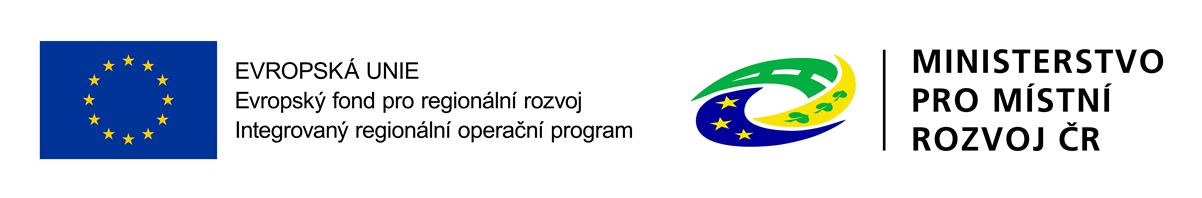